Criminal Justice Unit 1
Crime and Criminal Justice
1
Criminal Justice
Is like a pendulum, it swings from less rights for people to more rights for people 
based on the attitudes of society
2
Components of CJS
THREE COMPONENTS 
police: maintain order, enforce criminal law 
Courts: determines if laws have been broken and what punishment is necessary 
Corrections: they remove offenders from society or try to rehabilitate the anti social behavior
3
CJS
Is designed to control, manage, restrain or direct the behavior of society
This is accomplished by: creating, interpreting, and enforcing laws and punishing law breakers
4
CJS
All three branches of Government are involved with CJS
Legislative: creates the law, and provides funding
Executive: gives law enforcement the authority to make arrests
Judicial: interprets the law and provides the jurisdiction to hear cases
5
CJS Cost
We spend over $212 billion dollars a year
Employs over 2.3 million people 
Over 7 million people are controlled by the CJS in one way or another 
With about 2 million behind bars
6
CJS Funnel
Explains how the number of crimes committed compared to  the number of arrests and finally the number of people under control of the CJS
7
CJS Funnel
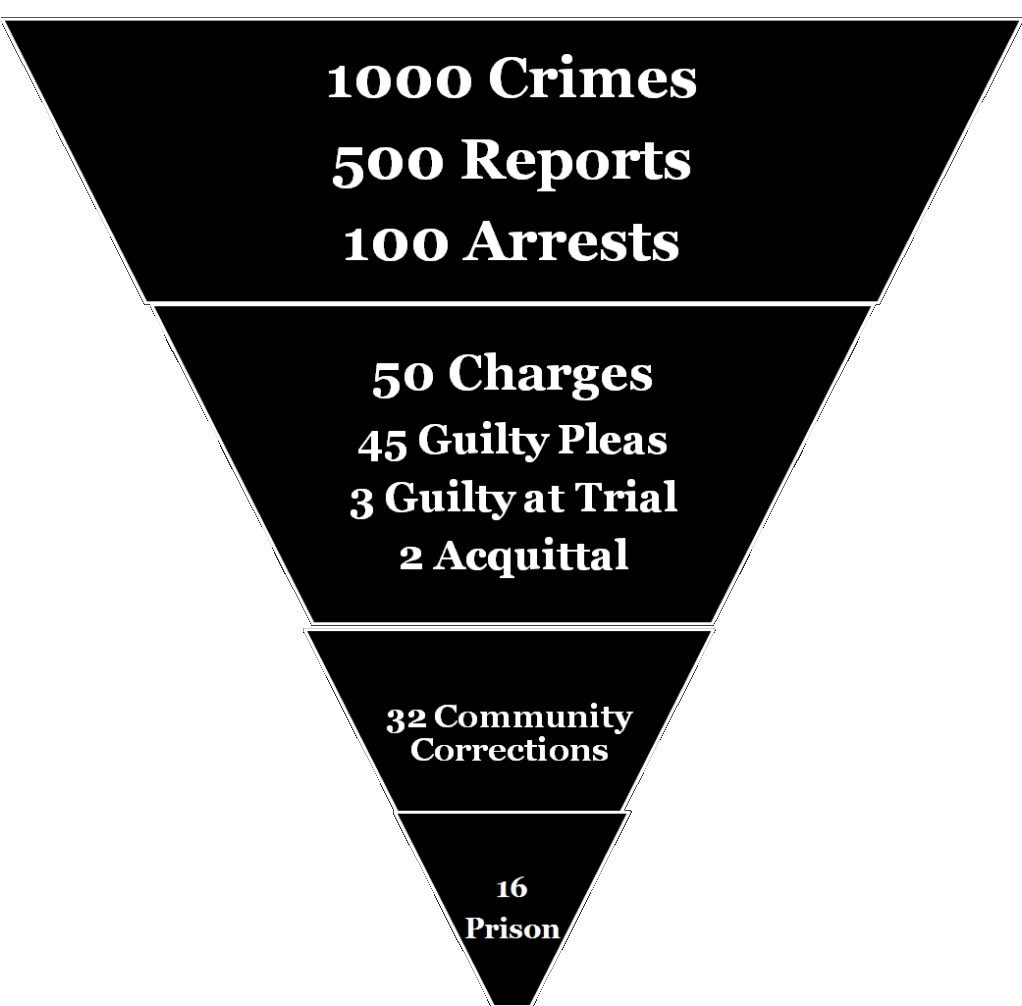 8
Wedding Cake Model of Justice
Divides the CJS into 4 layers that demonstrates how the CJS uses its resources 
 Top layer: celebrated cases, these cases get most of the attention from the CJS and get the best resources available ex. Aaron Hernadez, George Zimmerman, Serial Killers 
Second layer: serious felonies such as: murder, rape or robberies and burglaries committed by experienced offenders
9
Wedding Cake Model of Justice
Third layer: less serious felonies, committed by first time offenders or involving people who know each other
Fourth Layer: misdemeanors, small crimes handled by the lower courts, little attention is given to this layer but is the largest number of crimes
10
Wedding Cake Model of Justice
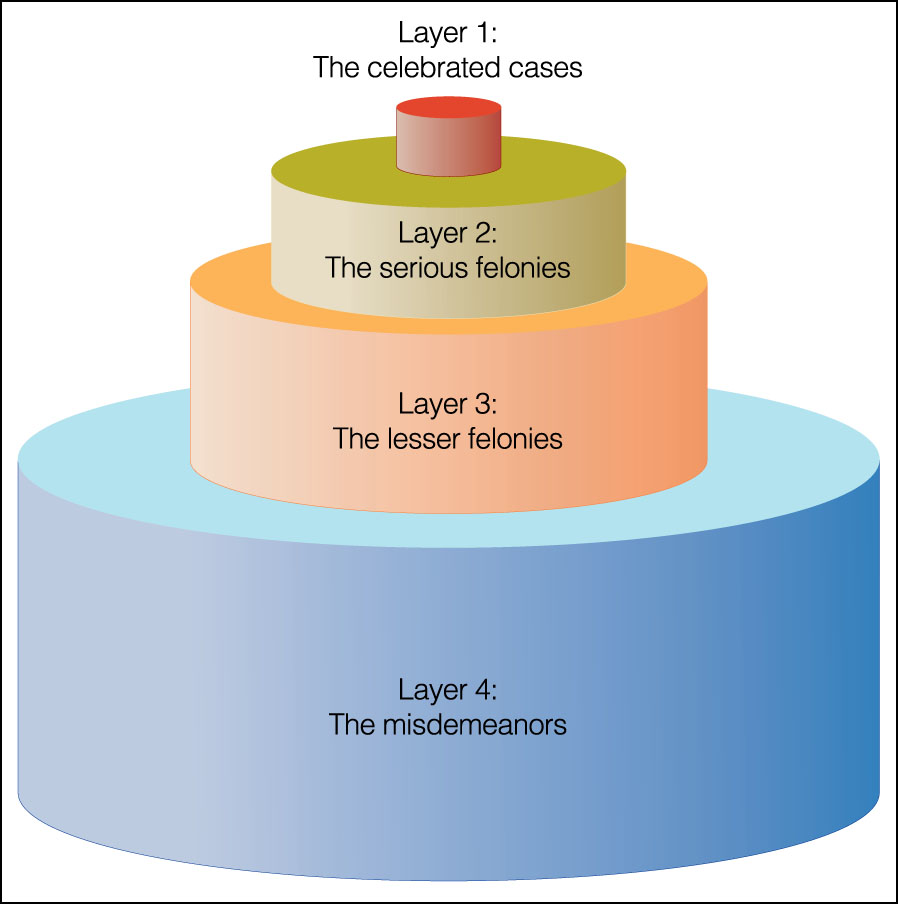 11
Perspectives on Justice
Many different philosophies or beliefs (perspectives)  are held about how to control crime and keep our streets safe
12
Perspectives on Justice (con)
Crime control: protection of society should be done through harsh punishments that act as a deterrent to crime 
Believes criminals make a decision to commit crime based on a risk reward system
Criminals have to believe they will be swiftly caught and harshly punished to be an effective deterrent
13
Perspectives on Justice (con)
Rehabilitation: sees crime as an expression of frustration and anger created by social inequality that can be controlled by giving people the means to improve their life, they feel the criminals are the victims and they need to be treated not just locked away. They need to be shown another way to support them selves so they can become productive members of our society
14
Perspectives on Justice (con)
Due Process: emphasizes individual rights and constitutional safeguards against arbitrary or unfair judicial or administrative proceeding
CJS must provide  fair and equal treatment for all accused of crimes
They would rather have a guilty person go free than to violate individuals rights
15
Perspectives on Justice (con)
Nonintervention: believes that justice agencies should limit their involvement with criminal defendants  
They feel once someone is labeled as a criminal they will live up to that label 
They feel victimless crimes should be legalized, nonviolent offenders should be removed from prisons and given treatment
16
Perspectives on Justice (con)
Justice: all people should receive the same treatment, discretion should be removed from courts and everyone gets the same sentence for the same crime 
Truth in Sentencing Laws, mandatory sentencing for crimes
17
Perspectives on Justice (con)
Restorative Justice: purpose of justice is to restore offenders back into society through reconciliation rather than punishment 
The criminal and the victim should get together so the offender can make amends and then reenter into society
18
Ethics in CJS
Ethics are so important in the CJS because they can deprive you of life and liberty
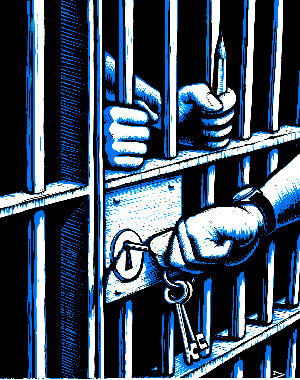 19